Biología. 2º Bachillerato
MICROBIOLOGÍA
PODER RESOLUTIVO
Linfocito
Bacteria
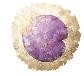 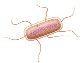 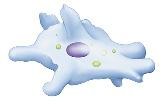 Ameba
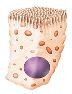 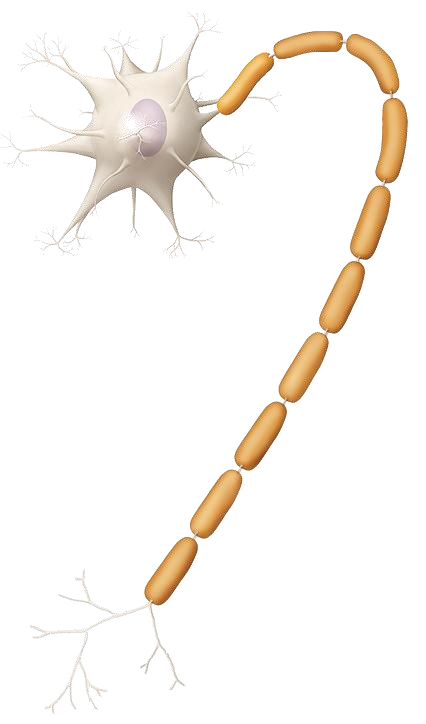 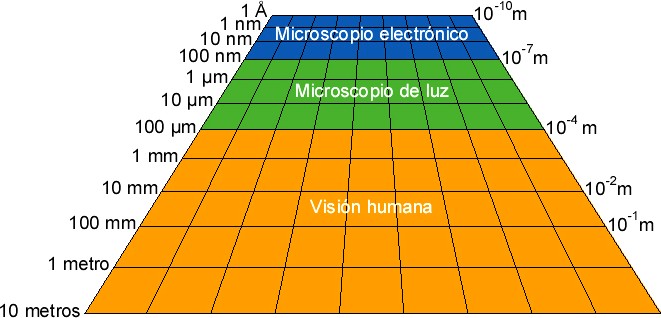 Célula  intestinal
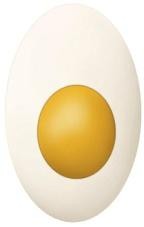 Célula  nerviosa de  jirafa
Yema de  huevo de  avestruz
Biología. 2º Bachillerato
MICROBIOLOGÍA
PODER RESOLUTIVO
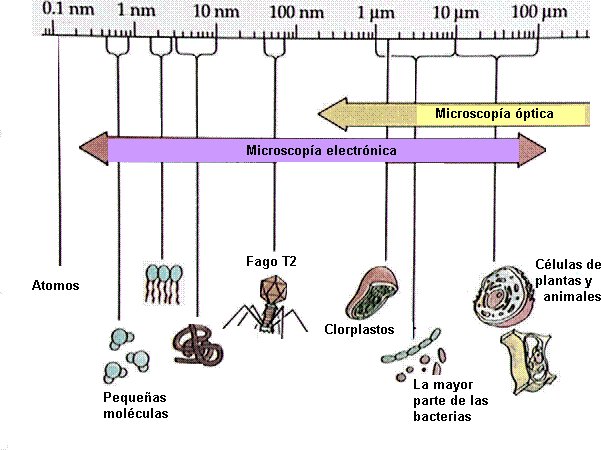 Biología. 2º Bachillerato
MICROBIOLOGÍA
MICROORGANISMOS
ACELULARES
CELULARES
PROCARIOTAS
EUCARIOTAS
VIRUS:
ácidos ncléicos y
proteínas
VIROIDES:
moléculas de RNA
PRIONES:
proteínas
infecciosas
protozoos,
hongos y algas  microscópicas.
bacterias, algas  cianofíceas
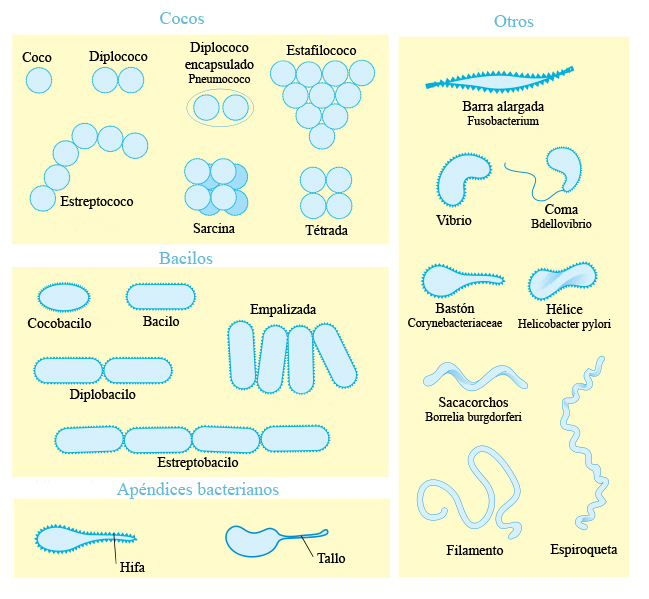 espirilo
Morfología celular
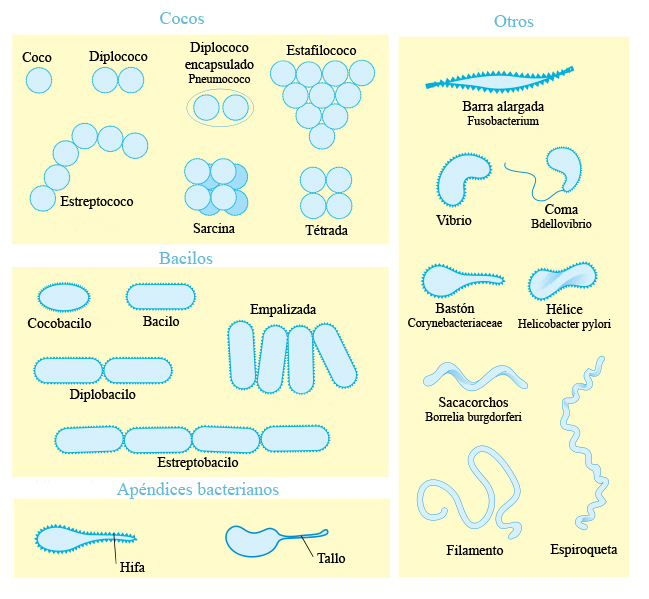 1. Cocos; redondeadas
2. Bacilos alargadas
3. Vibrio : en coma
4. Espirilo: enroscadas
Espiroqueta: en hélice
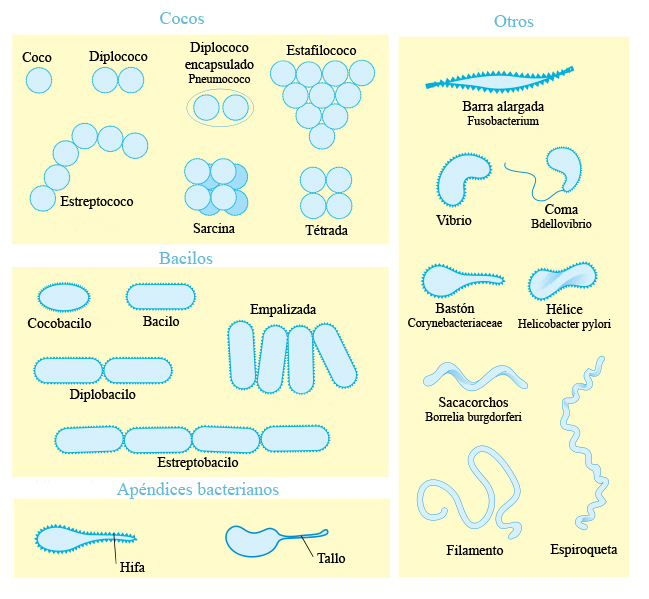 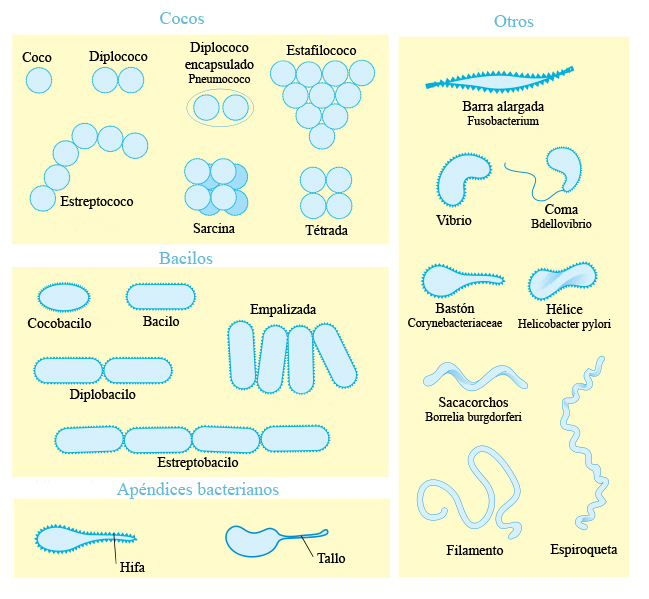 Ana Molina
4
Procariotas: Archeas y Bacterias
Ana Molina
5
[Speaker Notes: Psicrofilas =criofilas, viven a menos de 5º C]
MICROBIOLOGÍA
Biología. 2º Bachillerato
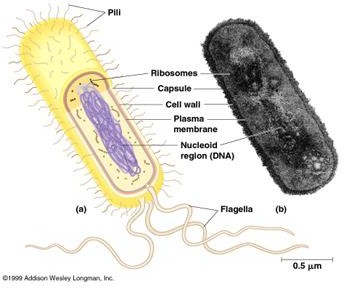 Biología. 2º Bachillerato
MICROBIOLOGÍA
FLAGELOS EN PROCARIOTAS
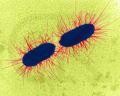 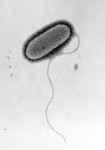 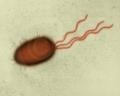 Biología. 2º Bachillerato
MICROBIOLOGÍA
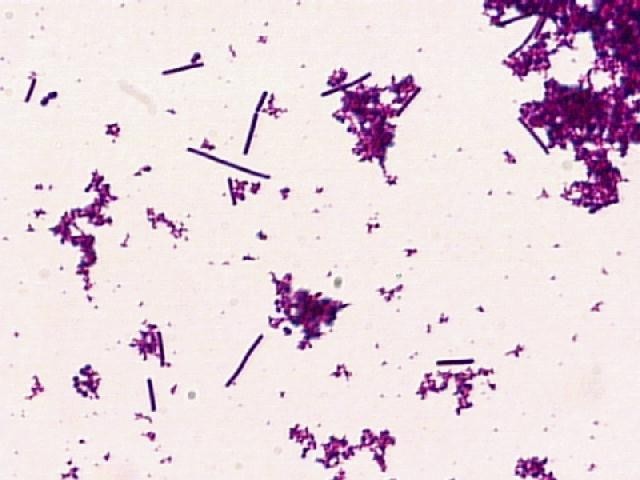 LACTOBACILLUS ACIDOFILUS Y ESTREPTOCOCUS LACTIS EN LA LECHE
Método Gram
Pared bacteriana
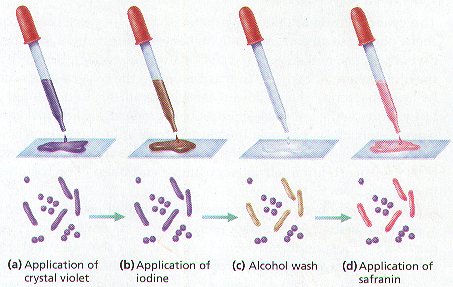 colorante
mordiente
contraste
Ana Molina
Microbiología
9
Método Gram
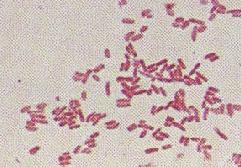 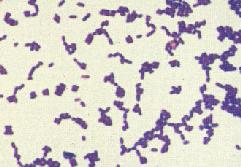 Ana Molina
Microbiología
10
Biología. 2º Bachillerato
MICROBIOLOGÍA
LA PARED CELULAR EN EN PROCARIOTAS
FUNCIÓN:
COMPOSICIÓN QUÍMICA:
Envoltura rígida que
Peptidoglucano o mureína, formado por N-acetilglucosamina, ácido
N-acetilmurámico y un tetrapéptido. Exclusivo de Bacteria.
proporciona protección  frente a choques osmóticos.
TIPOS DE PARED:
GRAM POSITIVAS (retienen  el cristal violeta)
GRAM NEGATIVAS(no retienen  el cristal violeta)
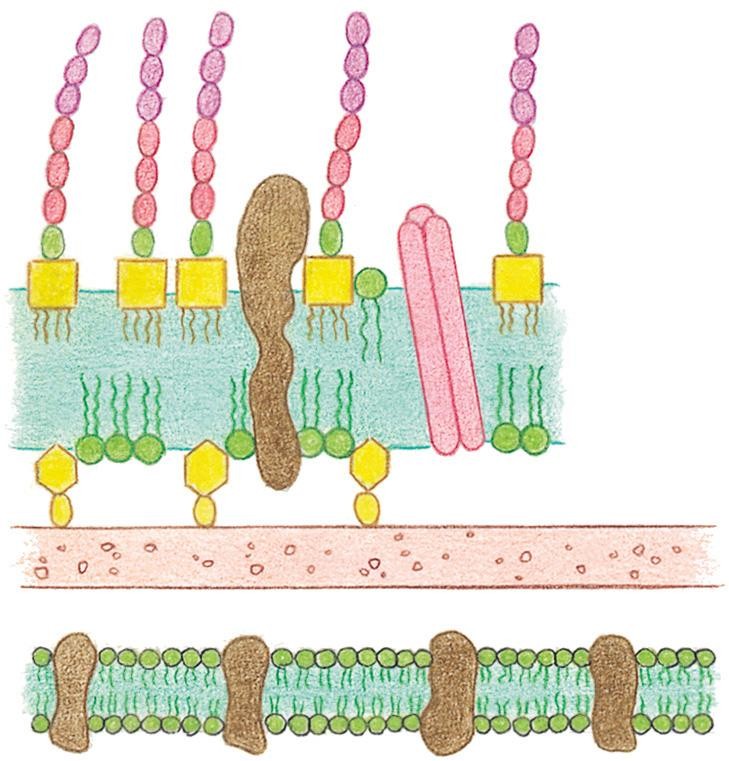 Ácido teicoico
Ácido lipoteicoico
PEPTIDOGLUCANO  (90%)
LPS
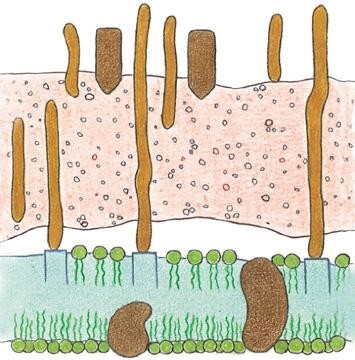 Porina
Pared celular
Pared celular
Lípido A
PEPTIDOGLUCANO  (10%)
Membrana  plasmática
Membrana plasmática
Biología. 2º Bachillerato
MICROBIOLOGÍA
LA MEMBRANA PLASMÁTICA EN PROCARIOTAS
Constituye una fina bicapa lipídica de unos 8 nm de espesor similar a eucariotas pero con distinto tipos de  lípidos: mantiene la integridad celular y es altamente selectiva. Presenta los mesosomas hacia el interior
ESTRUCTURA
BICAPA LIPÍDICA
Diferencias con la de eucariotas
Proteína
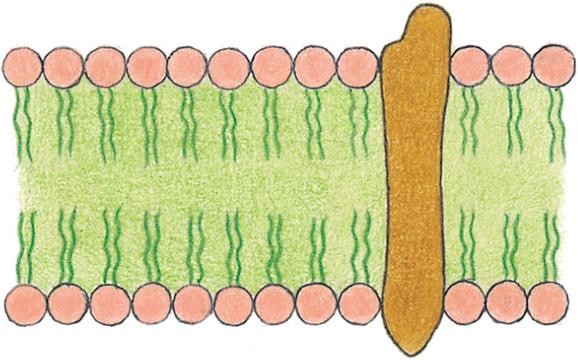 Fosfolípidos
No tiene esteroles como el colesterol.
El porcentaje de los distintos tipos de  fosfolípidos es diferente.
Algunas bacterias tienen isopreno en lugar
de ácidos grasos.
En algunas las cadenas hidrofóbicas de cada  lado se unen covalentemente entre sí  formando una monocapa.
Fosfolípidos
MONOCAPA LIPÍDICA
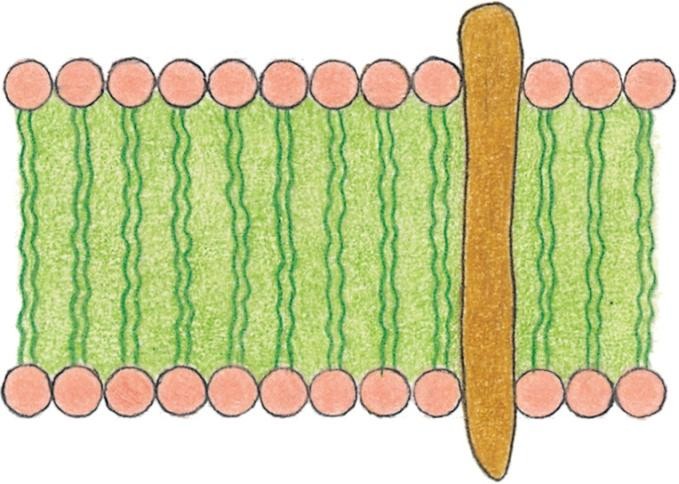 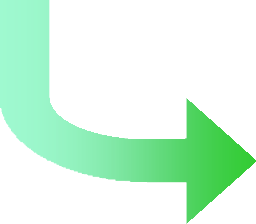 La estructura de monocapa es más estable y  resistente en ambientes con temperaturas  elevadas.
Biología. 2º Bachillerato
MICROBIOLOGÍA
CLASIFICACIÓN DE LAS BACTERIAS
BACTERIAS GRAM NEGATIVAS DE IMPORTANCIA MÉDICA Y COMERCIAL
BACILOS Y COCOS AEROBIOS	ESPIROQUETAS	BACILOS ANAEROBIOS FACULTATIVOS
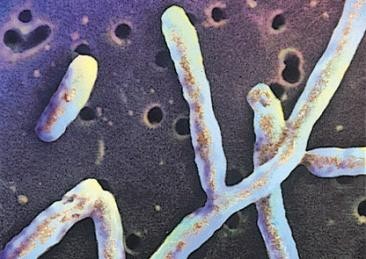 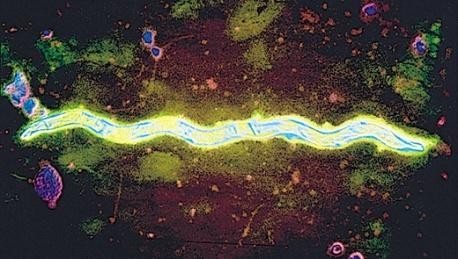 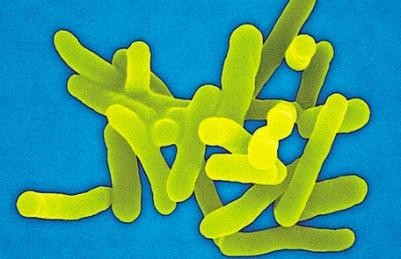 Legionella	Treponema pallidum	Shigella
BACTERIAS GRAM POSITIVAS DE IMPORTANCIA MÉDICA Y COMERCIAL
COCOS	BACILOS CON O SIN ENDOSPORAS	MICOBACTERIAS
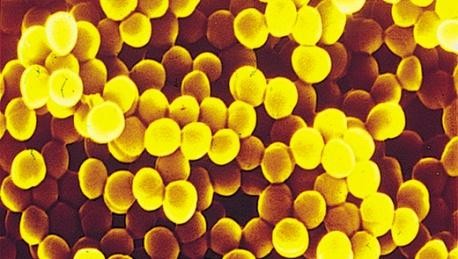 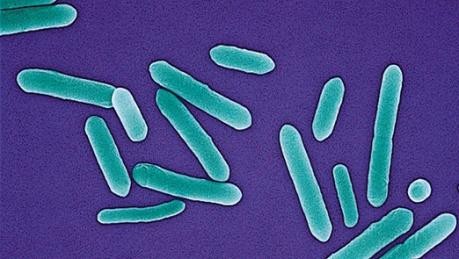 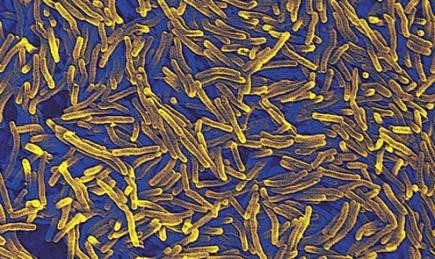 Staphylococus aureus	Clostridium tetani	Mycobacterium tuberculosis
BACTERIAS GRAM NEGATIVAS  RESTANTES Y ARCHAEA
ACTINOMICETES FILAMENTOSOS Y  BACTERIAS RELACIONADAS
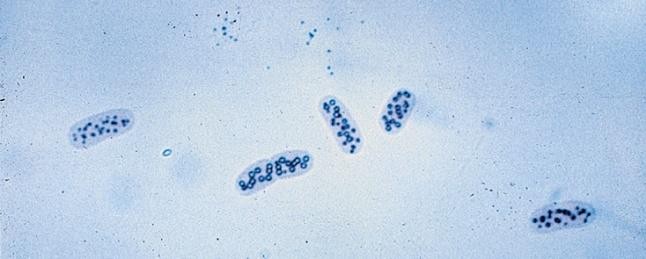 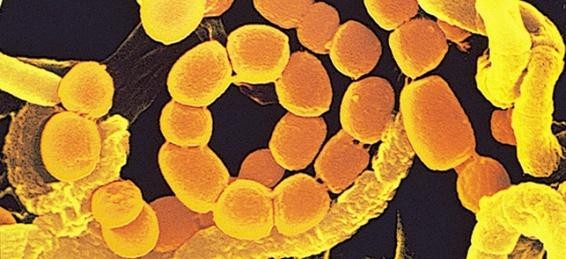 Chromatium
Streptomyces
Biología. 2º Bachillerato
MICROBIOLOGÍA
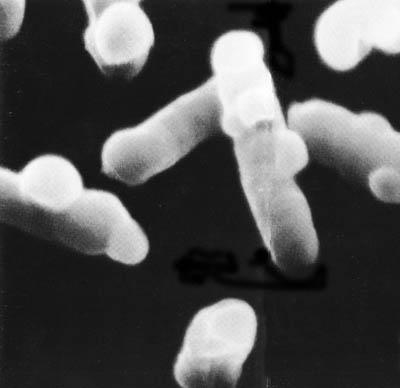 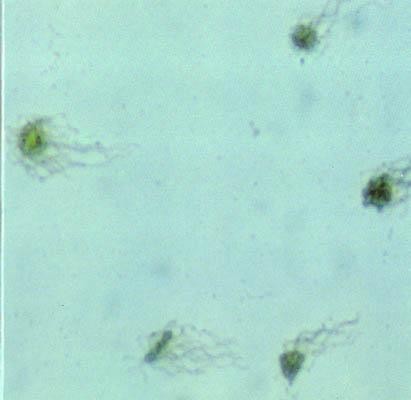 SALMONELLAS
Biología. 2º Bachillerato
MICROBIOLOGÍA
CLOSTRIDIUM TETANIS (IZDA) Y BACILO DE LA TUBERCULOSIS (DRECHA)
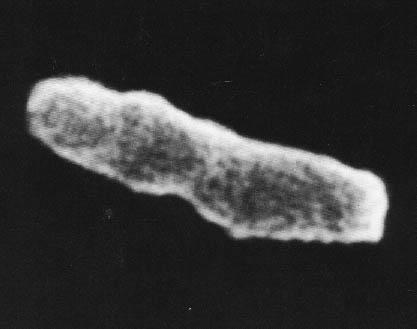 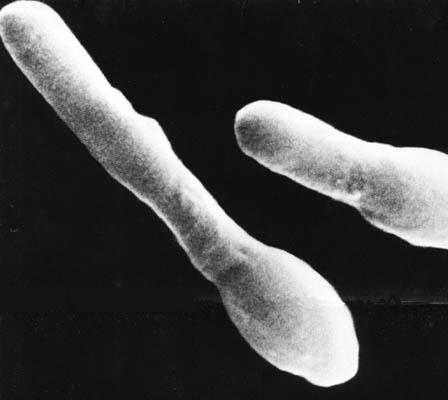 Biología. 2º Bachillerato
MICROBIOLOGÍA
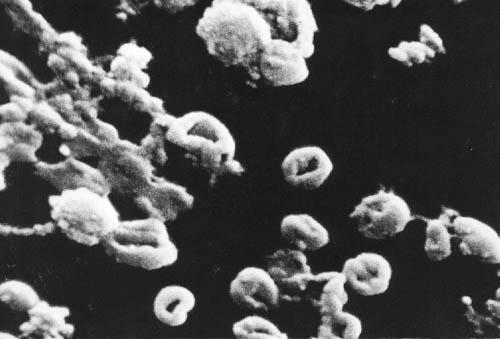 CMICOPLASMA NEUMONIEAE
Biología. 2º Bachillerato
MICROBIOLOGÍA
LACTOBACILLUS BULGARICUS
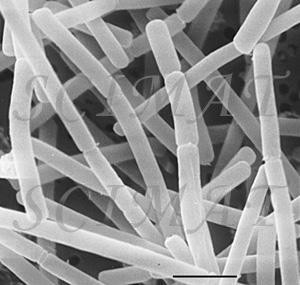 LACTOBACILLUS BULGARICUS
Biología. 2º Bachillerato
MICROBIOLOGÍA
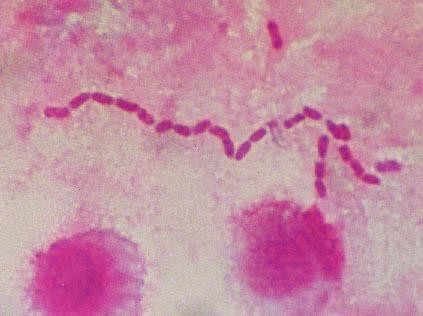 LACTOBACILLUS BULGARICUS
Biología. 2º Bachillerato
MICROBIOLOGÍA
LA NUTRICIÓN EN PROCARIOTAS
PROCARIOTAS
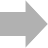 FOTOAUTÓTROFAS
Fotosíntesis anoxigénica
Sulfobacterias verdes y púrpuras

Fotosíntesis oxigénica
Cianobacterias

QUIMIOAUTÓTROFAS
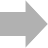 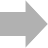 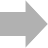 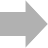 Bacterias del suelo
Bacterias de la flora intestinal
FOTOORGANÓTROFAS (bacterias  purpúreas no sulfúreas)
Biología. 2º Bachillerato
MICROBIOLOGÍA
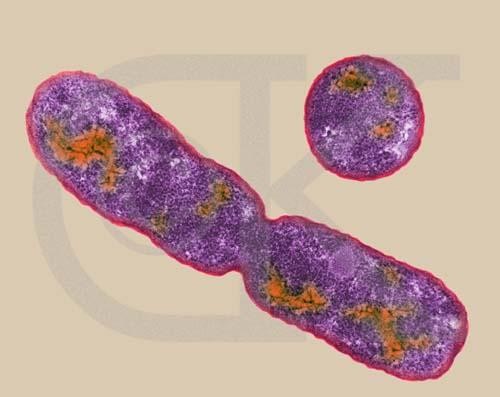 REPRODUCCIÓN BACTERIANA: BIPARTICIÓN
Biología. 2º Bachillerato
MICROBIOLOGÍA
REPRODUCCIÓN BACTERIANA: BIPARTICIÓN
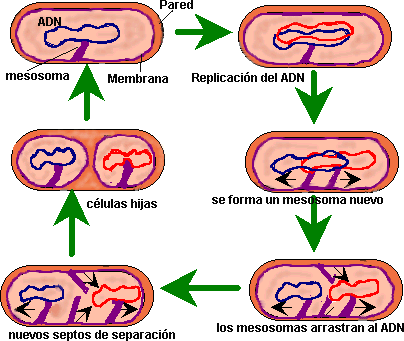 Biología. 2º Bachillerato
MICROBIOLOGÍA
FORMAS DE REPRODUCCIÓN PARASEXUAL EN BACTERIAS
TRANSFORMACIÓN
ADN transformante
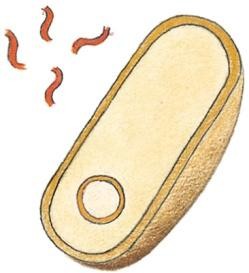 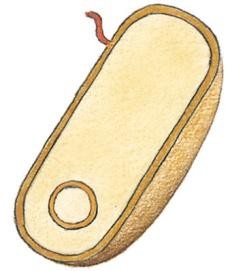 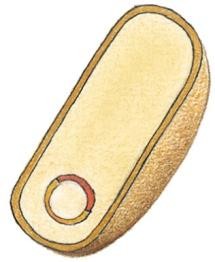 La célula receptora capta  del medio ADN libre  procedente de otra célula.
Cromosoma  bacteriano
Célula  receptora F-
Replicación del ADN
Pili
CONJUGACIÓN
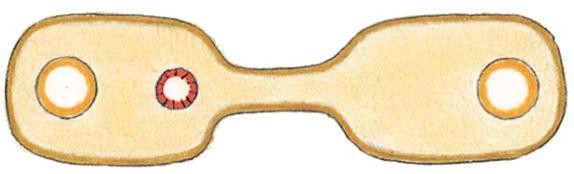 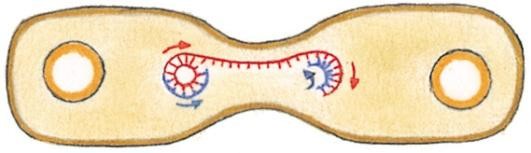 Se realiza contacto  físico entre la célula  donante y la receptora  transfiriéndose un  plásmido.
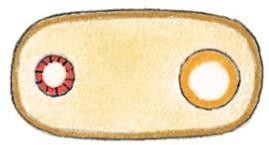 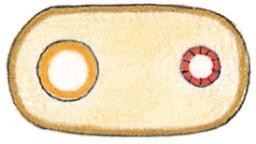 Célula  donante F+
+
Célula F+
Célula F+
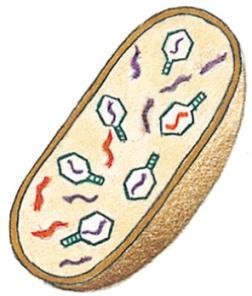 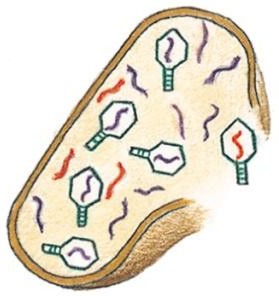 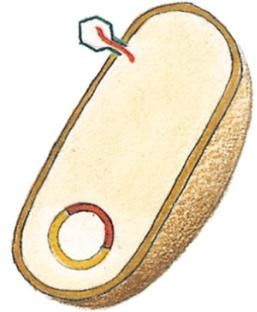 TRANSDUCCIÓN
El vector de transferencia  genética es un bacteriófago.
Bacteria infectada  por un fago
Lisis bacteriana
Célula transducida
Biología. 2º Bachillerato
MICROBIOLOGÍA
FORMAS DE REPRODUCCIÓN PARASEXUAL: CONJUGACIÓN
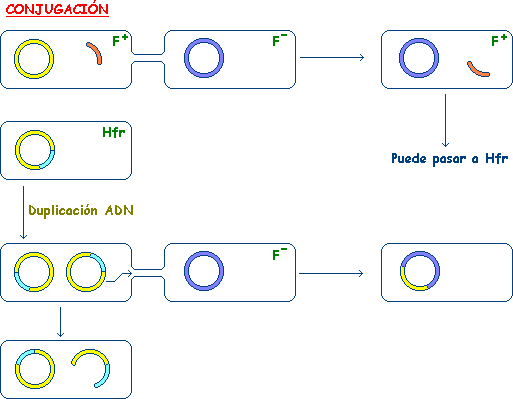 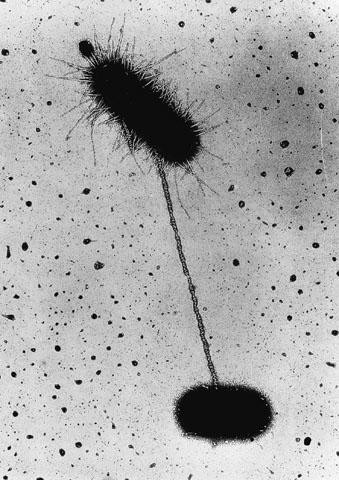 Biología. 2º Bachillerato
MICROBIOLOGÍA
FORMAS DE REPRODUCCIÓN PARASEXUAL: TRANSFORMACIÓN
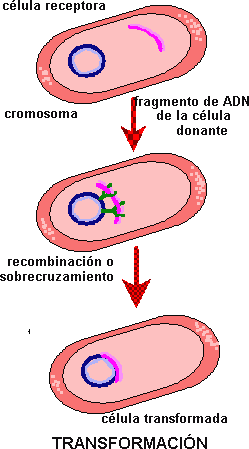 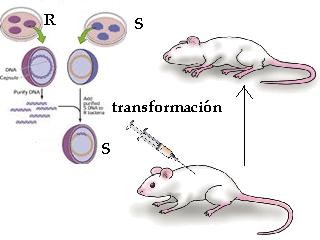 S
R
EXPERIMENTO DE AVERY (1944) (CULTIVO DE BACT. R EN UN MEDIO  CON DNA PURIFICADO PROCEDENTE DE BACTERIAS S
Biología. 2º Bachillerato
MICROBIOLOGÍA
FORMAS DE REPRODUCCIÓN PARASEXUAL: TRANSDUCCIÓN
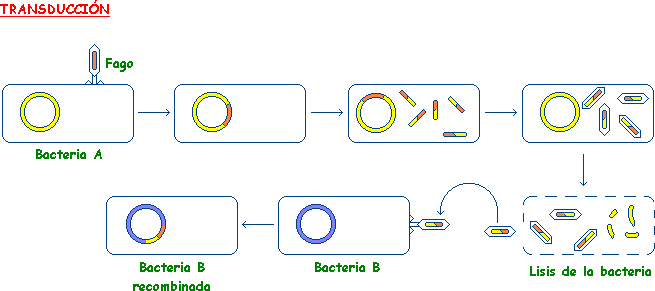 Biología. 2º Bachillerato
MICROBIOLOGÍA
VIRUS
Seres vivos acelulares: sin orgánulos, sin membranas celulares  etc
Muy pequeño tamaño 30-300 milimicras, debe de recurrirse al
m.e. para visualizarlos.
Parásitos obligados de células, las cuales necesitan para
reproducirse.
Carecen de metabolismo propio, capacidad de relación o de  nutrición. Sólo capacidad de reproducción.
Descubiertos su existencia y su carácter infectivo a finales del  XIX (Pasteur, 1884) aunque hasta 1942 no se visualizaron  mediante el m.e.
Cada clase de virus se caracteriza por el tipo de ácido nucleico  ADN o ARN que posee para codificar proteínas, algunas  enzimáticas, mientras que otras son estructurales para formar la  estructura del virus.
Biología. 2º Bachillerato
MICROBIOLOGÍA
ESTRUCTURA DE LOS VIRUS.
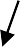 CÁPSIDA
Estructura formada por unidades  protéicas llamadas capsómeros  que rodean al DNA o RNA.
-Pueden ser helicoidales,  icosaédricas y complejas (con  cabeza, cola y sistema de anclaje  como ocurre en los  bacteriófagos).
ACIDOS NUCLEICOS
Cortos, pueden ser ADN o de  ARN, lineal o circular,  monocatenárico o bicatenárico.
-Los que contienen ARN se  llaman retrovirus y tienen la  capacidad de pasar su ARN a  ADN
ENVOLTURA (en algunos)
Bicapa lipídica a veces con alguna proteína, encargada  de la unión del virus a la célula que va a parasitar  (infectar) presente sólo en virus animales
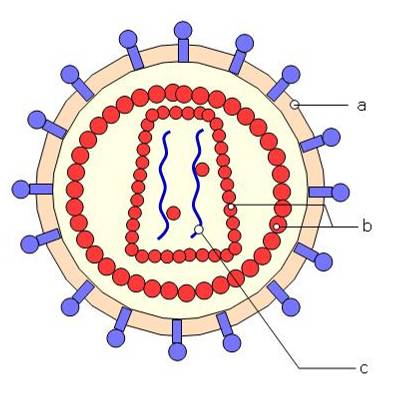 a
b
c
Virus VIH
Estructura de los virus
Envoltura (opcional)
Cápsida de capsómeros 
        Cilíndrica (helicoidal)
 Esférica (icosaédrica)
 Complejos
Proteínas
Ácido nucleico: ADN o ARN
 bicatenario o monocatenario
 lineal o circular
Ana Molina
Microbiología
28
Clasificación de los virus
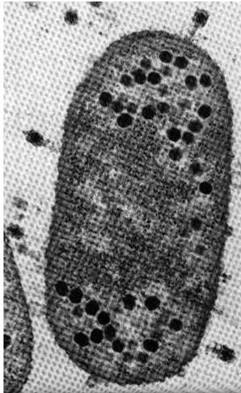 Según tipo de célula parasitada

Según tipo de A. nucleico 

Según la cápsida

Según la envoltura
Ana Molina
Microbiología
29
Tipos de virus
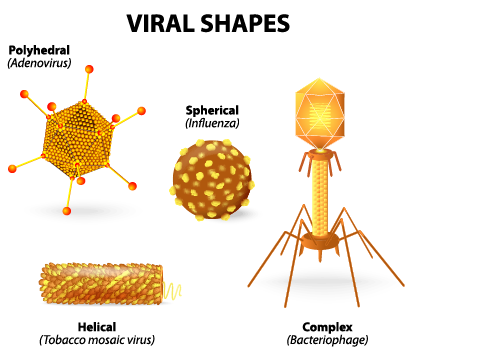 Virus icosaédricos
Ejp. Adenovirus
Virus con envoltura
Ejp. gripe
Virus helicoidal
Ejp. Mosaico del tabaco
Virus complejos
Ejp. Bacteriófago (fago T2)
Ana Molina
Microbiología
30
[Speaker Notes: http://schaechter.asmblog.org/schaechter/2017/02/a-naturalists-book-of-viruses.html?utm_source=feedburner&utm_medium=feed&utm_campaign=Feed%3A+schaechter+%28Small+Things+Considered%29]
Virus cilíndrico (mosaico del tabaco)
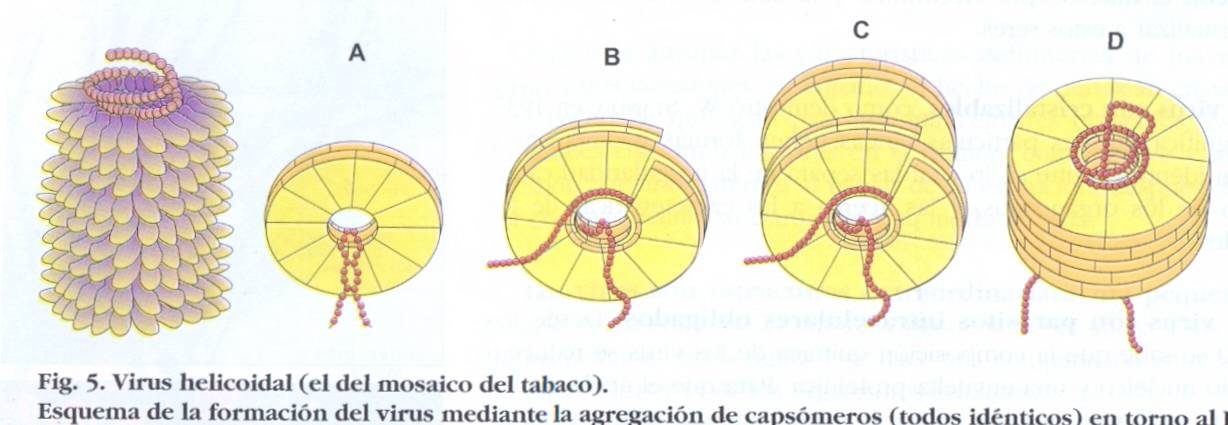 Ana Molina
Microbiología
31
Virus icosaédricos
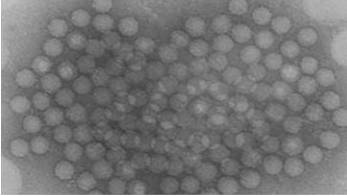 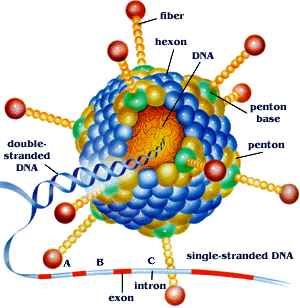 Picornavirus (ARN bicatenario)
Adenovirus
Ana Molina
Microbiología
32
Virus bacteriófago(ADN bicatenario)
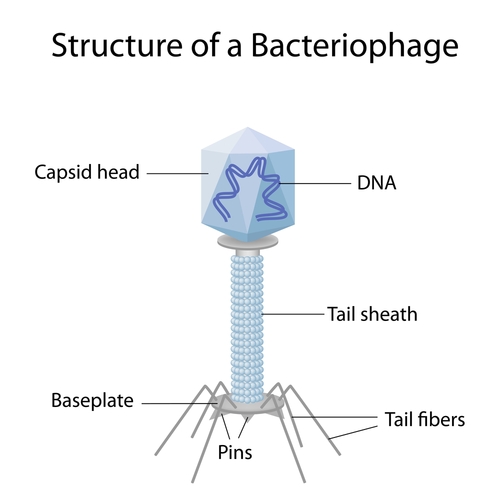 collar
Ana Molina
Microbiología
33
[Speaker Notes: Cola con el collar y la vaina, abajo la placa basal con fibras de la cola o fibras largas y fibras de anclaje]
Biología. 2º Bachillerato
MICROBIOLOGÍA
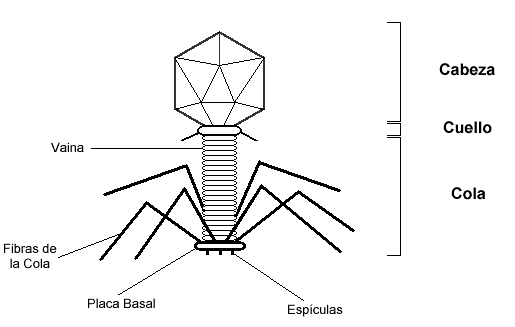 BACTERIÓFAGO T-4
Biología. 2º Bachillerato
MICROBIOLOGÍA
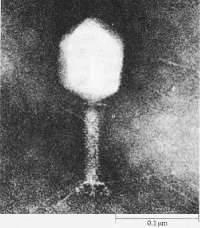 BACTERIÓFAGO T-4
Bacteriófago T-4
Biología. 2º Bachillerato
MICROBIOLOGÍA
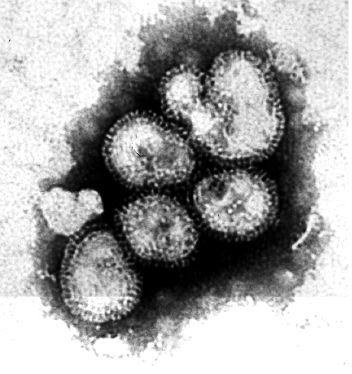 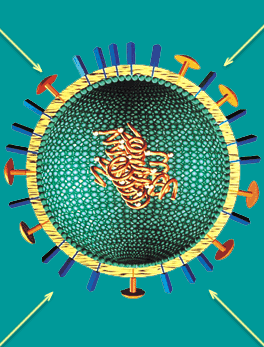 VIRUS DE LA GRIPE
Biología. 2º Bachillerato
MICROBIOLOGÍA
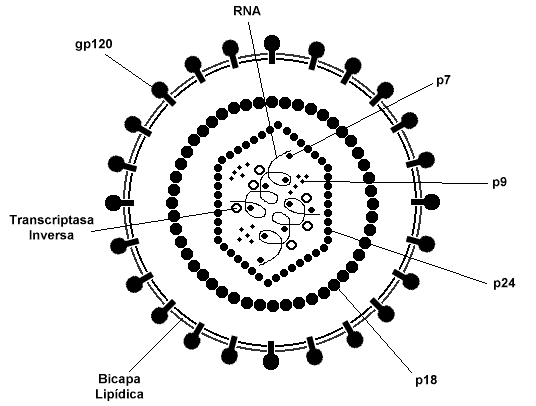 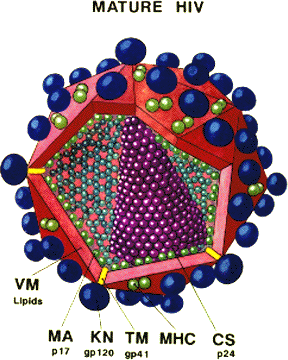 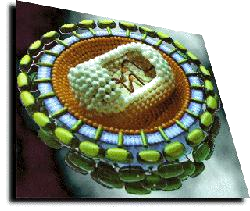 VIRUS DEL SIDA
Biología. 2º Bachillerato
MICROBIOLOGÍA
ETAPAS EN LA REPLICACIÓN DE UN BACTERIÓFAGO
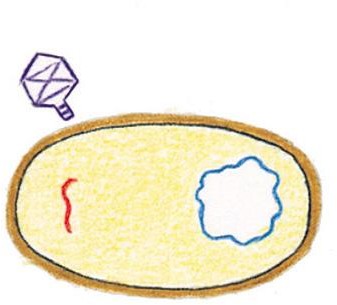 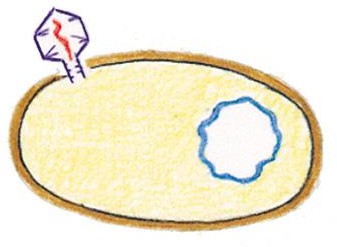 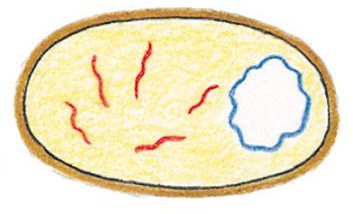 Fijación o adsorción del  virión a una célula con  receptores específicos.
Penetración del virión o  inyección de su ácido  nucleico en la célula.
Replicación del ácido nucleico  vírico, tras alterar la maquinaria  de síntesis de la célula.
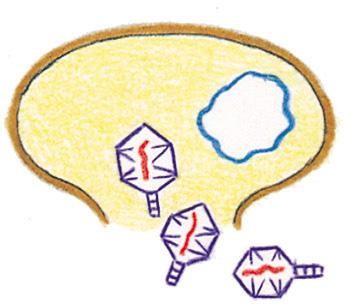 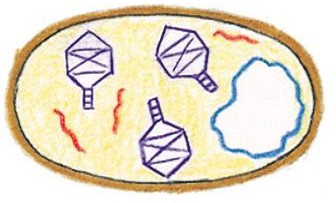 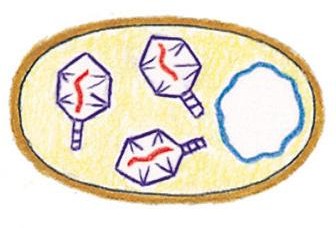 Síntesis de las proteínas  estructurales de la  cubierta del virus.
Ensamblaje de las unidades
estructurales y empaquetamiento  del ácido nucleico.
Liberación de los viriones  maduros fuera de la célula.
Biología. 2º Bachillerato
MICROBIOLOGÍA
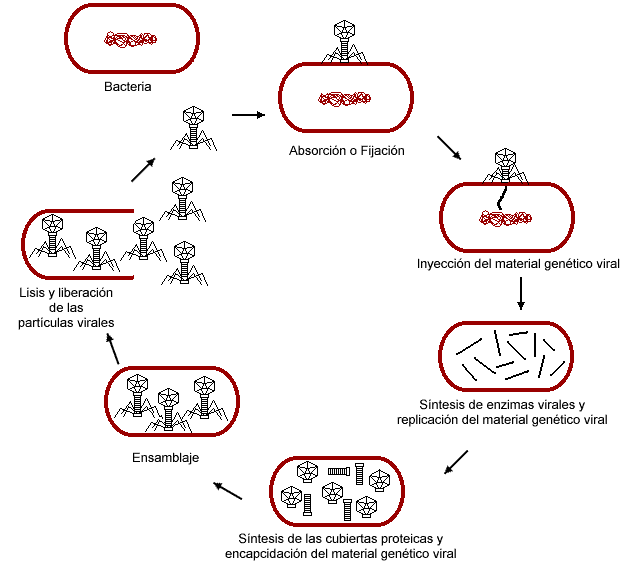 ETAPAS EN LA  REPLICACIÓN DE  UN  BACTERIÓFAGO
Biología. 2º Bachillerato
MICROBIOLOGÍA
CICLO LITICO Y LISOGÉNICO EN BACTERIÓFAGOS
El ciclo replicativo de los bacteriófagos pueden seguir dos caminos:
Lisis
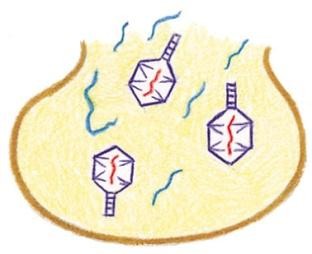 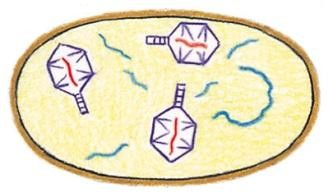 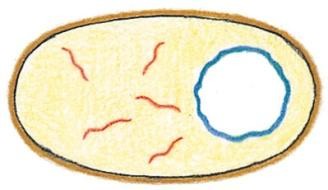 CICLO  LÍTICO
Síntesis de proteínas  y ensamblaje de  partículas víricas
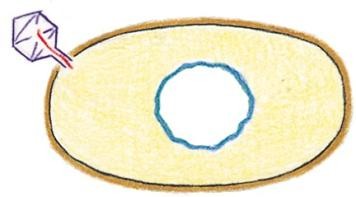 Replicación del  ADN vírico
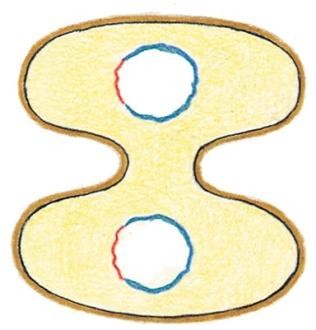 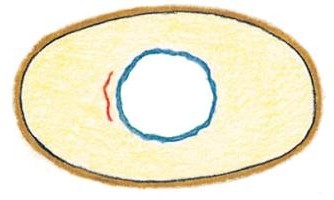 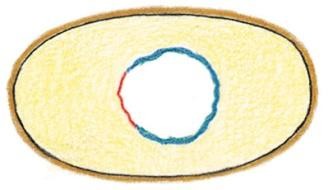 Inyección del  ADN vírico
CICLO  LISOGÉNICO
ADN
vírico
Cromosoma  bacteriano
Integración del ADN  vírico en el cromosoma  bacteriano
División celular
Biología. 2º Bachillerato
MICROBIOLOGÍA
PRIONES
Pequeñas partículas infecciosas y patógenas
(ej. enfermedad de las "vacas locas”)
Compuestos por proteínas PPr.
Tienen un gran poder de asociación.
Poseen afinidad por las proteínas hidrófilas de  las membranas celulares.
Tienen capacidad para producir nuevos  priones, especialmente en células nerviosas.
	Se transmiten verticalmente , como cualquier  enfermedad hereditaria pero también  horizontalmente, mediante el contagio entre  individuos de igual o distinta especie.
Biología. 2º Bachillerato
MICROBIOLOGÍA
beta o lámina plegada
PRIONES
alfa hélice
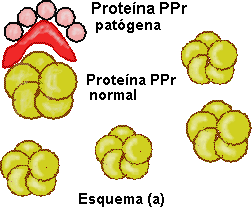 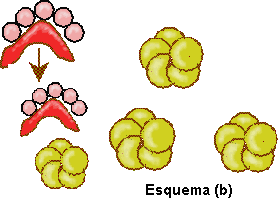 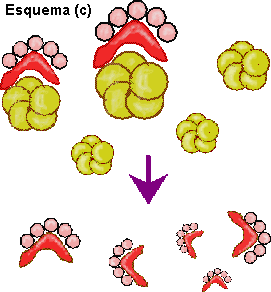 Biología. 2º Bachillerato
MICROBIOLOGÍA
PRIONES
PRIONES
Son partículas proteínicas infecciosas.
Las enfermedades que producen suelen ser mortales (TSEs).
Según la hipótesis de la proteína sola la proteína infecciosa provoca un cambio
conformacional en la proteína normal, transformándola en infecciosa.
Estructura normal de la proteína  del prión (PrPc)
Forma infecciosa de la proteína  del prión (PrPsc)
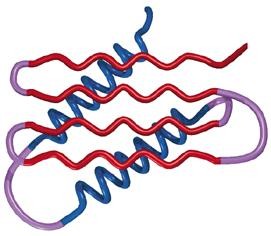 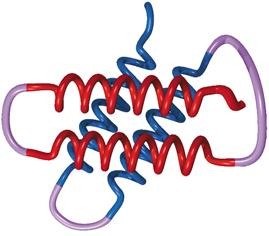 Biología. 2º Bachillerato
MICROBIOLOGÍA
PRIONES
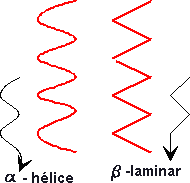 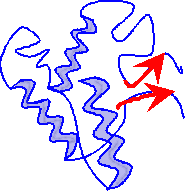 patógena
Estructura terciaria de la proteína del prión
normal
Biología. 2º Bachillerato
MICROBIOLOGÍA
VIROIDES
1.	Pequeña molécula de ARN monocatenario (circular o lineal) con capacidad  infectiva.

1.	El ARN puede presentar fragmentos bicatenarios por pliegues de la misma y  única hebra y adopta una peculiar estructura secundaria en algunas zonas  por	emparejamiento intracatenario de bases homólogas.

1.	-Se sabe que el viroide no actúa como ARNm, carece de capacidad  codificadora y muestran cierta semejanza con los intrones por lo que podrían  representar secuencias intercaladas que escaparon de sus genes en el  transcurso evolutivo.

1.	Se replica en la célula huésped al igual que los virus. Se desconocen los  detalles

1.	Asociados a enfermedades y malformaciones patológicas en las plantas  aunque en 1986 se descubrió que el agente de la hepatitis delta humana  posee un genoma de ARN de tipo viroide, aunque requiere para su  transmisión (pero no para su replicación) la colaboración del virus de la  hepatitis B, empaquetándose en partículas similares a las de este virus. A  diferencia de los viroides vegetales, posee capacidad codificadora de  algunas
Biología. 2º Bachillerato
MICROBIOLOGÍA
MICROORGANISMOS PROTOZOOS
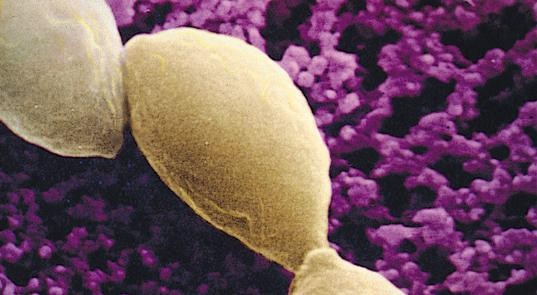 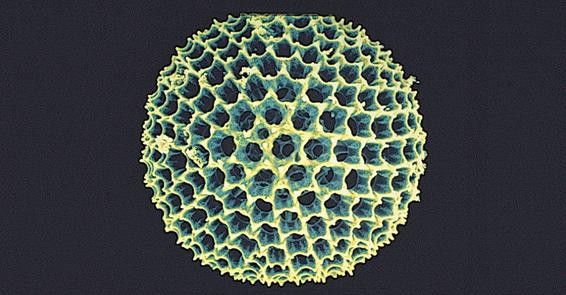 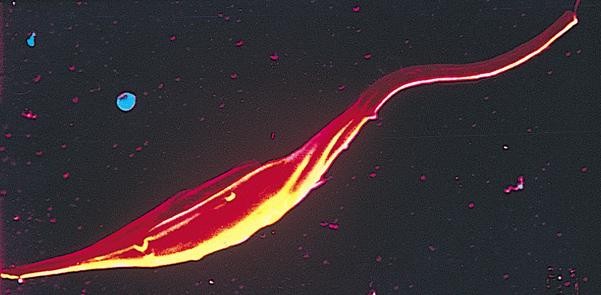 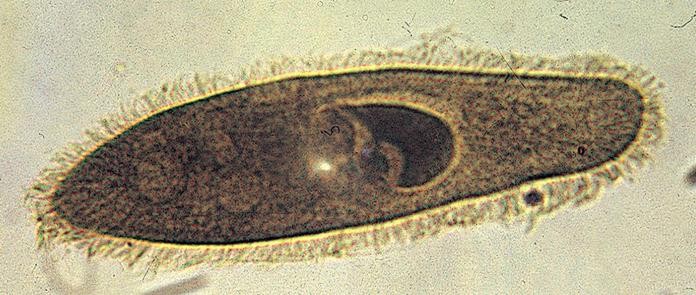 Biología. 2º Bachillerato
MICROBIOLOGÍA
MICROORGANISMOS: ALGAS Y HONGOS
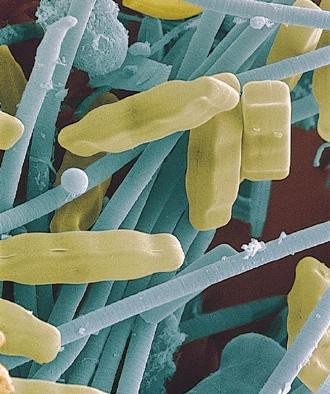 ALGAS
Son Eukarya autótrofos fotolitótrofos.
Algunas son móviles mediante flagelos y otras sésiles.
Sus paredes celulares tienen principalmente celulosa.
Viven en medios acuáticos o en medio terrestre con abundante humedad.
Tienen importancia ecológica como productores de oxígeno y ser la base de  las cadenas tróficas en ecosistemas acuáticos.

HONGOS

Son Eukarya heterótrofos.
Sus paredes celulares tienen principalmente quitina.
Viven en ambientes muy diversos, la mayoría terrestres.
Tienen importancia ecológica como descomponedores.
Dependiendo de la estructura formadora de esporas se dividen en
Ascomycetes (ascas) y Basidiomycetes (basidios).
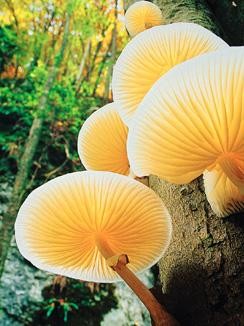 Biología. 2º Bachillerato
MICROBIOLOGÍA
TIPOS DE HONGOS
HONGOS FILAMENTOSOS
LEVADURAS
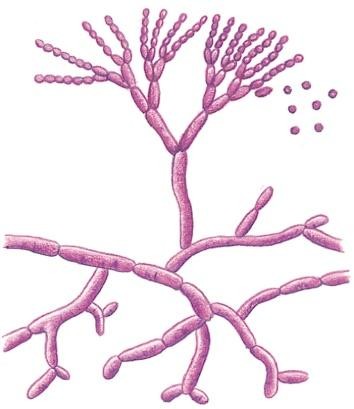 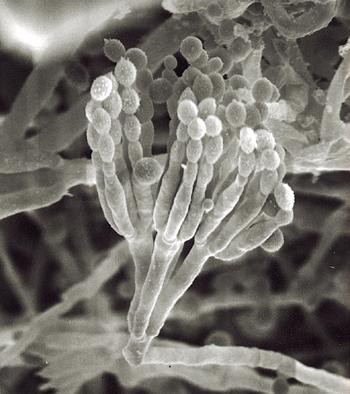 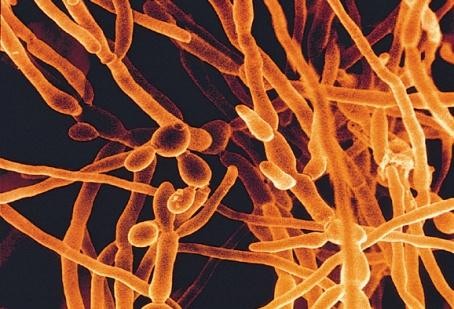 Son hongos  filamentosos  unicelulares de forma  ovoide.
Se reproducen  asexualmente por  gemación.
Son importantes en  procesos industriales  de fermentación.
Hifas aéreas
Conidios  (esporas)
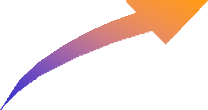 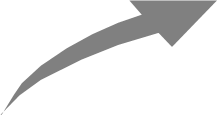 Hifas sustrato
Son los típicos mohos de la fruta, el pan o el  queso.
Forman filamento o hifas que se agrupan para  formar el micelio.
Candida albicans es una  levadura capaz de formar  micelio.
HONGOS MUCOSOS
SETAS
Hongos filamentosos del grupo Basidiomycetes.
Sus cuerpos fructíferos se denominan setas.
La fusión de micelios haploides origina hifas  dicarióticas que formarán las setas.
Filogenéticamente son muy distantes de los hongos.
Se alimentan de microorganismos sobre materia  vegetal en descomposición.
Se dividen en hongos mucosos celulares y acelulares.